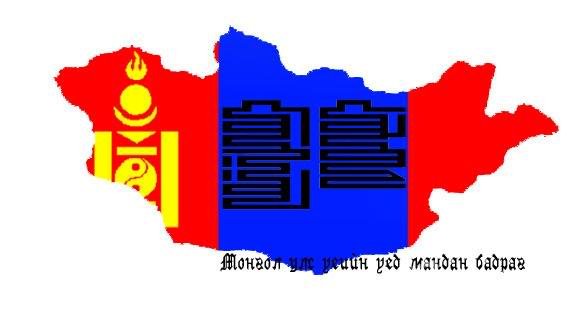 Монгольские национальные 
блюда.



Монголын үндэсний хоол
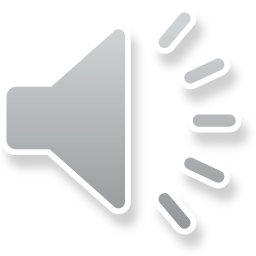 Традиционно в монгольской кухне используют разные виды мяса, много овощей, разных приправ.
Цуйван
Орц (рецепт)
Гурил (мука)
Мах (мясо)
Ногоо (овощи)
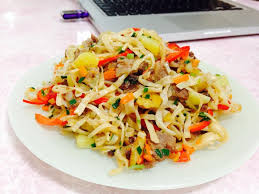 Бууз (манты)
Орц (рецепт)
Гурил (мука)
Мах (мясо)
Ямар нэгэн амтлагч (приправа)
Сонгино (лук)
Хуушуур
Орц (рецепт)
Мах (мясо)
Гурил (мука)
Ногоо (овощи)
Амтлагч (приправа)
Хорхог
Орц (рецепт)
Хоньнны бүтэн мах (баранина)
Төмс лууван байцаа сонгино (картофель, лук, морковь, капуста)
Халуун чулуу (горячий камень)
Амтлагчууд (приправа)
Банштай цай (пельмени в чае с молоком)
Орц (рецепт)
Сүү (молоко)
Гурил (мука)
Мах (мясо) 
Будаа (рис)
Амтлагч (приправа)
Часан мах (варёное мясо)
Орц (рецепт)
Мах (мясо)
Төмс ногоо (овощи)
Гурил (мука)
Амтлагч (приправа)
Традиционное блюдо на праздник Цагаан сар (Белый Месяц). Ууц
. Спасибо за внимание !